Прокофьев. «Классическая» симфония. Написана в 20 веке. А почему названа «Классической»? Чем похожа на симфонии венских классиков? Послушать музыку
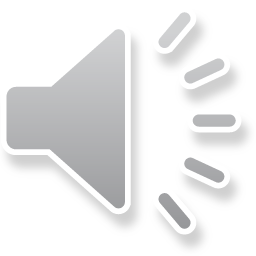 1 часть
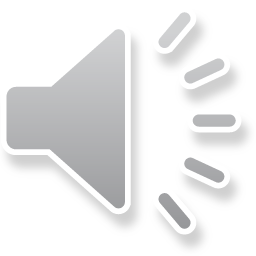 2 часть
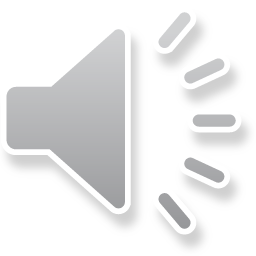 4 часть